serverless-iiif:Putting the SAMin Samvera
Samvera ConnectOctober 21, 2021
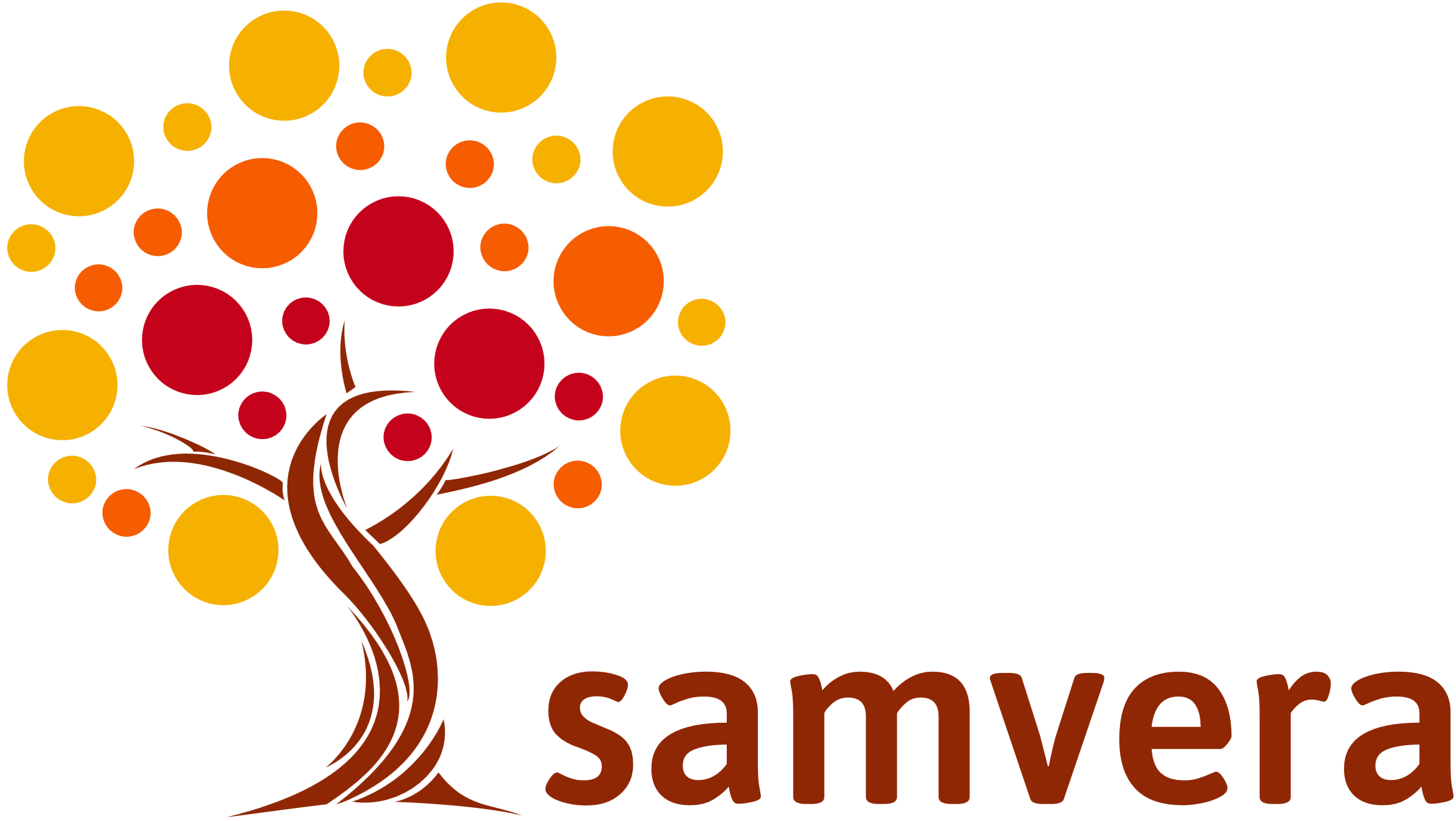 Michael Klein, Developer Lead
Northwestern University Libraries
Repository & Digital Curation Workgroup
[Speaker Notes: Good morning (please adjust greeting accordingly for your time zone)!
I'm Michael Klein, the Developer Lead in Northwestern University Libraries' Repository & Digital Curation workgroup.
I'm here to talk about what's new and (hopefully) improved in the serverless-iiif project since this time last year.]
2020 Limitations & Future Work
Northwestern isn’t really using serverless-iiif! But we’d like to be!
It was just a prop for a lightning talk at Open Repositories 2019!
Workaround for the 6 Megabyte limit on API Gateway Lambda integrations
Support for reading scale factors and tile sizes out of the image
Current tile size is hardcoded at 512x512
Current scale factors are computed by starting at full size and dividing by 2 until width < 64px
Authentication and Authorization
[Speaker Notes: This is the slide I ended on last year, showing some of the work that had yet to be completed – including deploying serverless-iiif here at Northwestern.]
2021 Updates
Northwestern isn’t really now using serverless-iiif! But we’d like to be!
It was just a prop for a lightning talk at Open Repositories 2019, but now it’s part of our production stack!
We now have a workaround for the 6 Megabyte limit on API Gateway Lambda integrations
Support for reading scale factors and tile sizes out of the image
Current tile size is hardcoded at 512x512
Current scale factors are computed by starting at full size and dividing by 2 until width < 64px
Authentication and Authorization are now possible through CloudFront Functions!
[Speaker Notes: I'm happy to report that we're 3-for-4.
We're now using serverless-iiif in our staging and production environments.
We have a workaround for the 6 MB API Gateway limit, which I'll address a few slides from now.
Authentication and Authorization are now supported through the use of a request hook, which I'll also describe a little later.
We're still using hardcoded tile sizes and scaling, but we'll get there eventually.]
From nulib to samvera-labs
Transferred ownership of iiif-processor and serverless-iiif github repositories
First proposed the transfer on June 1, 2021 by announcing it in the #dev channel on Slack
Spent three weeks tracking down CLAs for existing contributors/institutions
Finally switched over on June 24, 2021
Added Dan Wolfe from Notre Dame as co-maintainer of both
[Speaker Notes: One of the big changes this year is the transfer of ownership of the two core repositories from the nulib github organization to samvera-labs.
I first proposed the transfer in the #dev slack channel on June 1, and was met with a lot of enthusiasm.
I then spent three weeks trying to make sure we had Contributor License Agreements from all previous contributors and their institutions.
The hunt for CLAs led to a number of conversations involving Samvera’s CLA requirement and whether it represents an unnecessary barrier to entry for contributors who might be loathe to sign (and may not have an attorney to review what they’re signing). Other large open source projects & communities seem to get by OK without CLAs, and I think it’s worth considering whether we can, too.]
How it Started
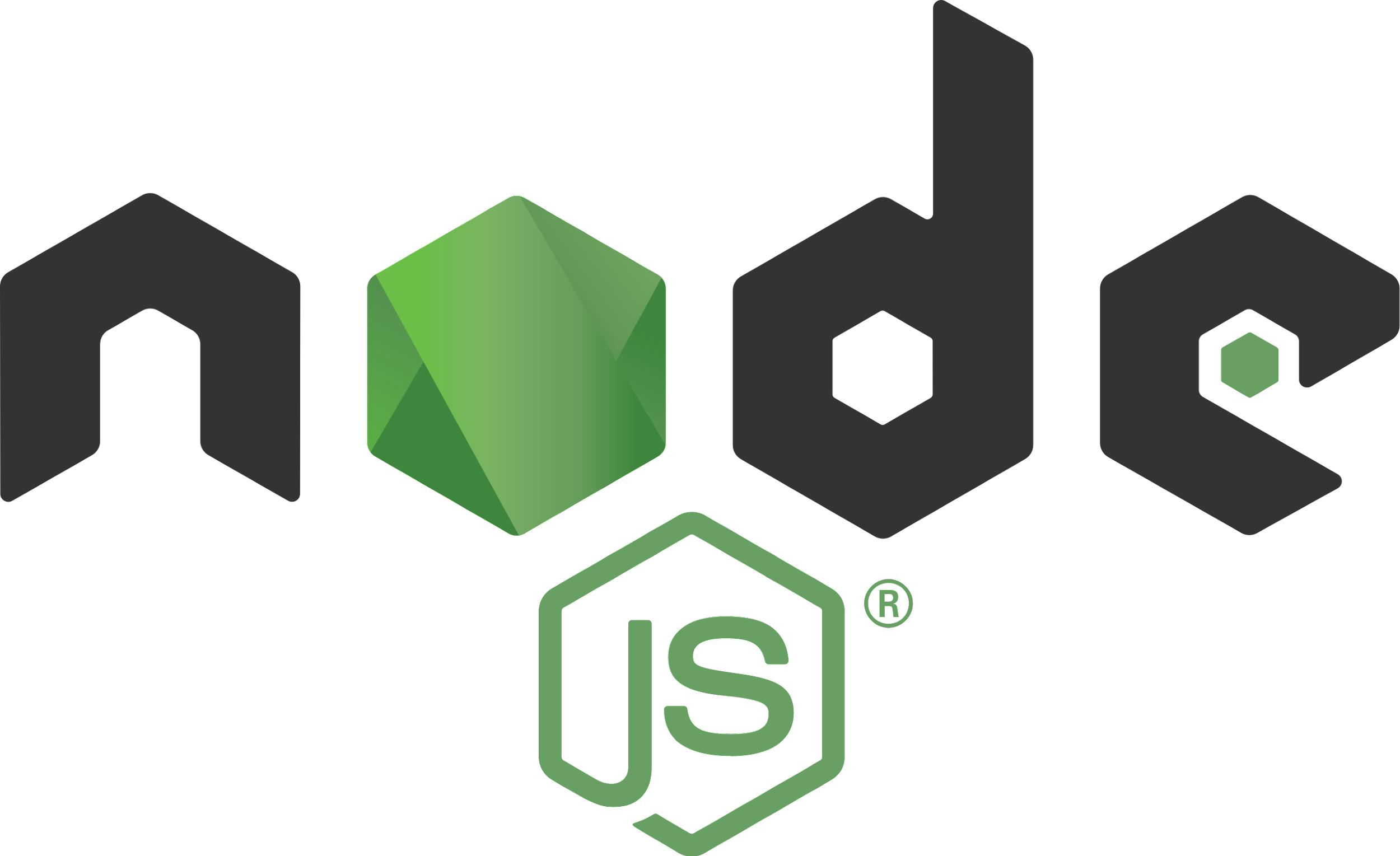 iiif-processor – turns a IIIF URL path into an image or info.json result
serverless-iiif – Lambda function wrapper function that mediates between the web service and the node module
AWS
Lambda
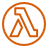 Converts web requests into AWS Lambda calls and returns the result to the client
Amazon
API Gateway
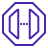 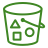 Image Storage
Amazon S3
Application versioning, packaging, quick deployment, and reusability
AWS Serverless
App Repository
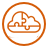 [Speaker Notes: Here's the architecture slide from last year's version of this presentation.
We've added a couple new components, so let's make some room.]
How it Started
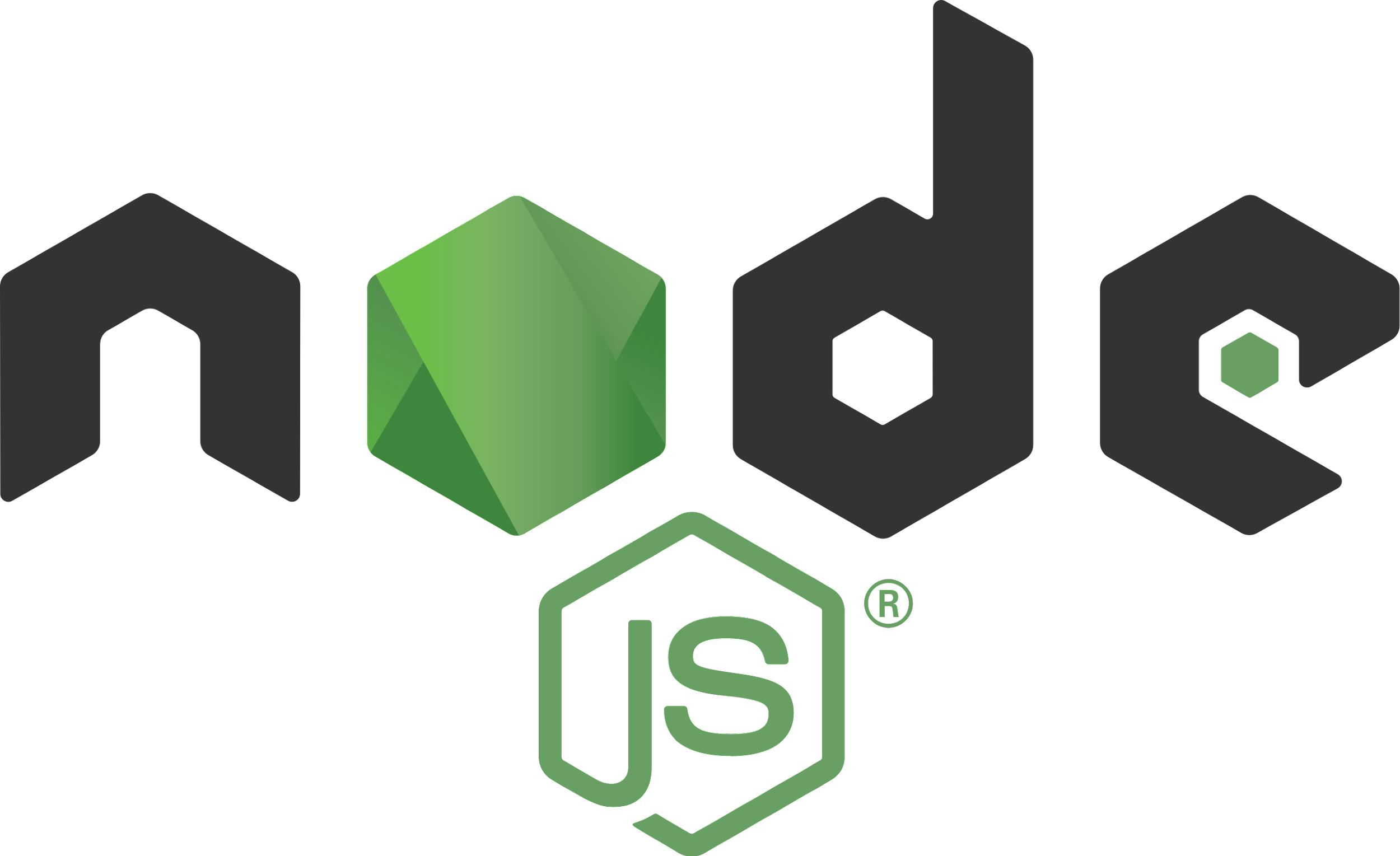 iiif-processor – turns a IIIF URL path into an image or info.json result
serverless-iiif – Lambda function wrapper function that mediates between the web service and the node module
AWS
Lambda
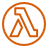 Converts web requests into AWS Lambda calls and returns the result to the client
Image Storage
Amazon
API Gateway
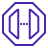 Application versioning, packaging, quick deployment, and reusability
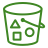 Amazon S3
AWS Serverless
App Repository
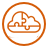 How it’s Going
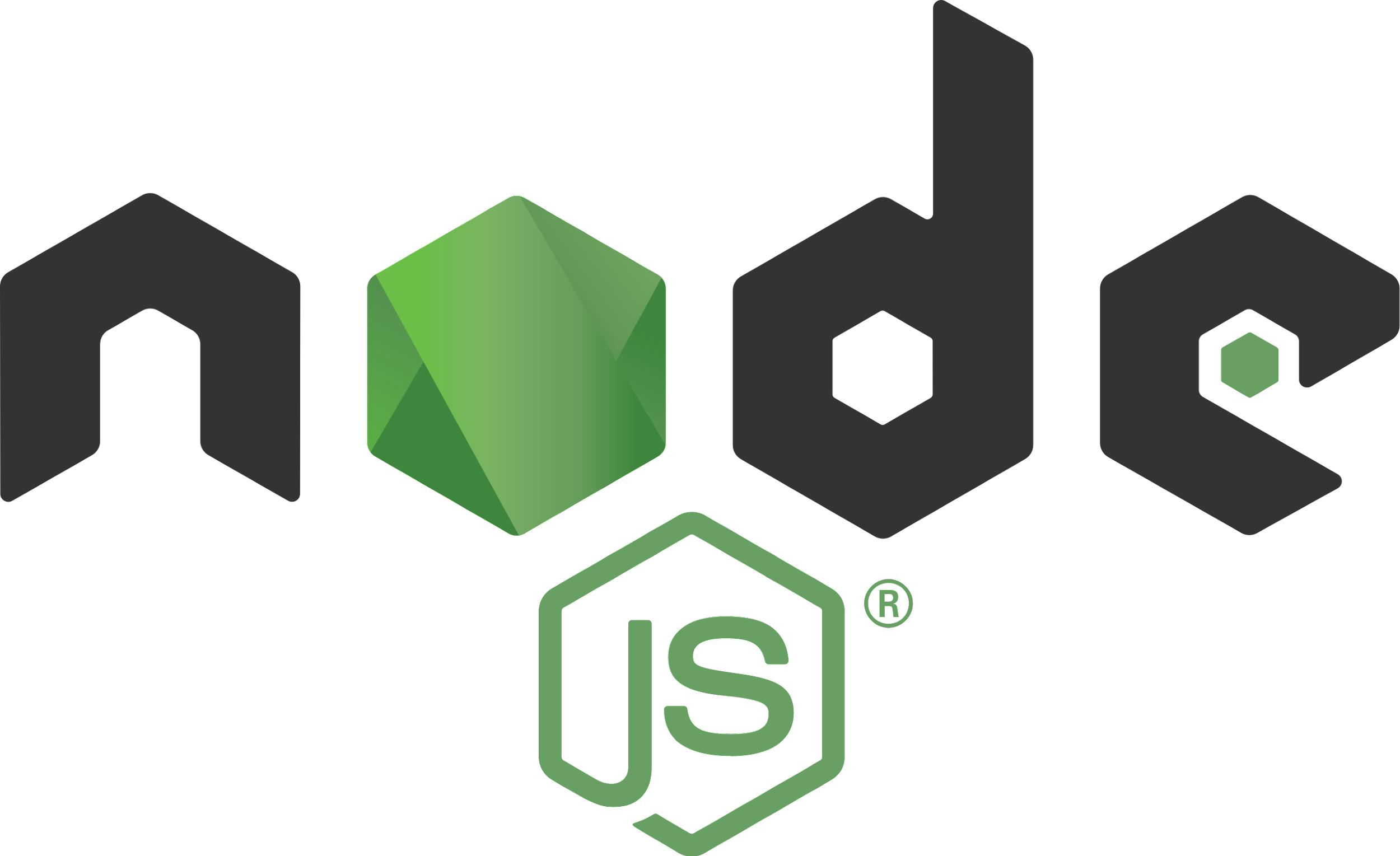 iiif-processor – turns a IIIF URL path into an image or info.json result
serverless-iiif – Lambda function wrapper function that mediates between the web service and the node module
AWS
Lambda
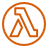 Converts web requests into AWS Lambda calls and returns the result to the client
Image, Cache, and Failover Storage
Amazon
API Gateway
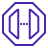 Application versioning, packaging, quick deployment, and reusability
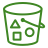 Amazon S3
CloudFront Distribution
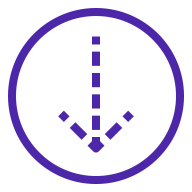 Advanced caching, support for responses > 6MB
AWS Serverless
App Repository
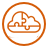 Request/Response processing, authentication/authorization, other customization
CloudFront Functions
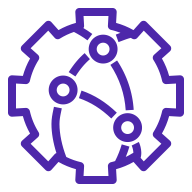 [Speaker Notes: We've now added support for a caching CloudFront distribution that sits in front of the REST API, and which also figures heavily in the workaround for the 6MB response limit. And with CloudFront, we gain the option of attaching pre- and post-processing functions to the whole operation.]
Defeating the 6MB Limit
GET /iiif/2/12345/square/full/0/default.jpg
[Speaker Notes: AWS API Gateway has one major limitation – neither the request nor the response payload can be greater than 6 megabytes. As a result, serverless-iiif had the same limitation, preventing us from returning some images at full resolution. But we managed to come up with a workaround that allows responses of any size without sacrificing speed or scalability. The solution lies in CloudFront's ability to fail over to a second origin if the primary origin returns an error.

It works like this:]
Defeating the 6MB Limit
GET /iiif/2/12345/square/full/0/default.jpg
Request
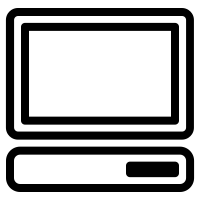 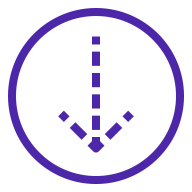 Response
Client
Browser
CloudFront
Distribution
[Speaker Notes: When CloudFront receives a request, it first checks to see if the object is already in the cache. If so, it returns it. So far so good.]
Defeating the 6MB Limit
GET /iiif/2/12345/square/full/0/default.jpg
Request
Invoke
Request
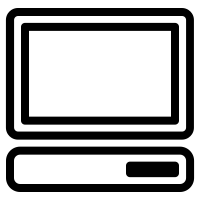 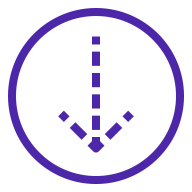 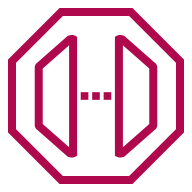 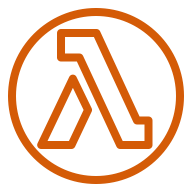 Client
Browser
CloudFront
Distribution
API Gateway
REST API
Lambda
IIIF Function
[Speaker Notes: If not, it sends the request to its Primary Origin. An Origin is simply a source that responds to path-based requests and returns data. It can be an S3 bucket, a REST API, or any other arbitrary HTTP resource.
In this case, the primary origin is a REST API that invokes the IIIF Lambda Function.]
Defeating the 6MB Limit
GET /iiif/2/12345/square/full/0/default.jpg
Retrieve &
Process Image
Request
Invoke
Request
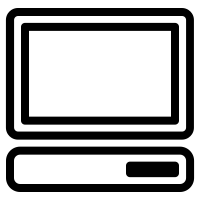 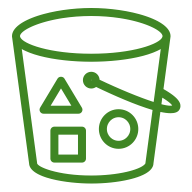 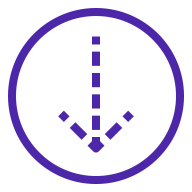 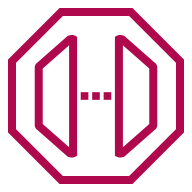 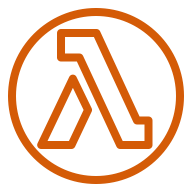 Client
Browser
CloudFront
Distribution
API Gateway
REST API
Lambda
IIIF Function
Image
Bucket
[Speaker Notes: The Lambda Function loads the requested image from the Image bucket, and processes it in accordance with the crop, size, rotation, and format parameters in the request.
Here's where it starts to look like a bit of a shell game.]
Defeating the 6MB Limit
GET /iiif/2/12345/square/full/0/default.jpg
Retrieve &
Process Image
Request
Invoke
Request
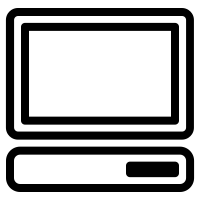 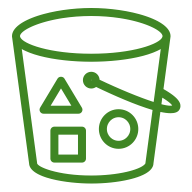 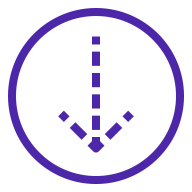 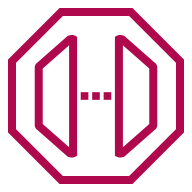 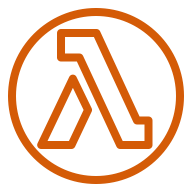 Response:
If ≤ 6MB: Image Data
Response
Response
Client
Browser
CloudFront
Distribution
API Gateway
REST API
Lambda
IIIF Function
Image
Bucket
[Speaker Notes: If the resulting image is less than 6 megabytes in size, the function returns it to API Gateway, which returns it to CloudFront.]
Defeating the 6MB Limit
GET /iiif/2/12345/square/full/0/default.jpg
Retrieve &
Process Image
Request
Invoke
Request
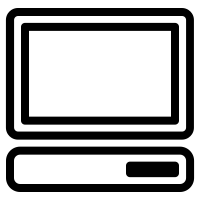 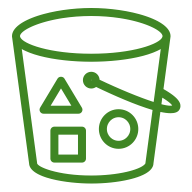 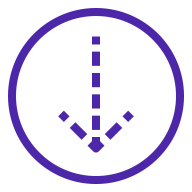 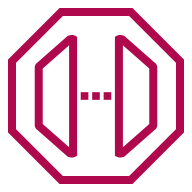 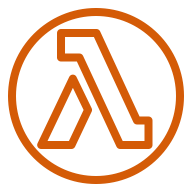 Response:
If ≤ 6MB: Image Data
If > 6MB: 404 Not Found
Response
Client
Browser
CloudFront
Distribution
API Gateway
REST API
Lambda
IIIF Function
Image
Bucket
If > 6MB: Write Image Data to
12345/square/full/0/default.jpg
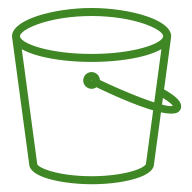 Failover
Bucket
[Speaker Notes: If the resulting image is greater than 6 megabytes, it instead writes it to a specially configured S3 bucket, using the request path as the S3 object key. It then returns a 404 Not Found response to the API Gateway, which passes that along to CloudFront.]
Defeating the 6MB Limit
GET /iiif/2/12345/square/full/0/default.jpg
Retrieve &
Process Image
Request
Invoke
Request
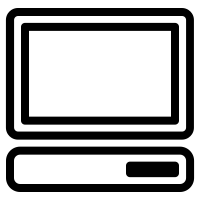 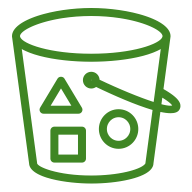 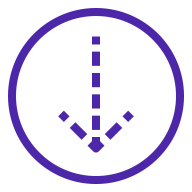 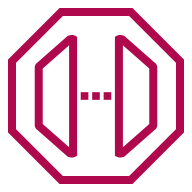 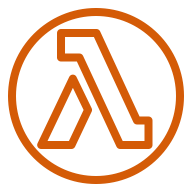 Response:
If ≤ 6MB: Image Data
If > 6MB: 404 Not Found
Response
Client
Browser
CloudFront
Distribution
API Gateway
REST API
Lambda
IIIF Function
Image
Bucket
If > 6MB: Write Image Data to
12345/square/full/0/default.jpg
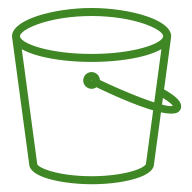 In case of 404 Not Found response:
Get 12345/square/full/0/default.jpg
from Failover Origin
Failover
Bucket
[Speaker Notes: CloudFront responds to the error by sending the same request to its secondary origin – the failover bucket where we just wrote the correct response a split second earlier. 
Since the response is stored using the request path…]
Defeating the 6MB Limit
GET /iiif/2/12345/square/full/0/default.jpg
Retrieve &
Process Image
Request
Invoke
Request
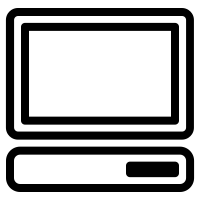 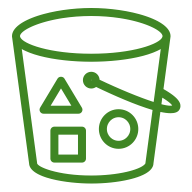 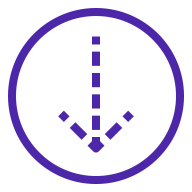 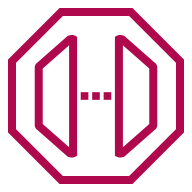 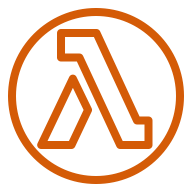 Response:
If ≤ 6MB: Image Data
If > 6MB: 404 Not Found
Response
Response
Client
Browser
CloudFront
Distribution
API Gateway
REST API
Lambda
IIIF Function
Image
Bucket
If > 6MB: Write Image Data to
12345/square/full/0/default.jpg
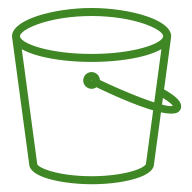 In case of 404 Not Found response:
Get 12345/square/full/0/default.jpg
from Failover Origin
Failover
Bucket
[Speaker Notes: … CloudFront finds it there and returns it to the viewer.

This pattern will actually work for any API Gateway resource backed by a Lambda function where a given request path always generates the same response.]
Request/Response Functions
Optional
Separate from IIIF Function
Created outside of SAM application stack
ARN passed to SAM at install time
Supports CloudFront Functions & Lambda@Edge Functions
[Speaker Notes: Since we’re using CloudFront for large responses and caching, serverless-iiif now also supports linking viewer-request and viewer-response functions to its CloudFront distribution. These functions are distinct from the main IIIF function installed by the serverless application, and must be created and deployed before the serverless application is installed. The pros and cons of CloudFront Functions and Lambda@Edge Functions (and how to create them) is way beyond the scope of this talk, but I’m always happy to answer questions or provide pointers on Slack or via email.]
Viewer Request Function
Invoked when CloudFront receives the request
Invoked even on a cache hit (important for auth!)
What can it do?
Alter the request and pass it along (e.g., add/change headers)
Perform authentication/authorization
Override the default image location/dimension resolvers:
x-preflight-location: s3://image-bucket/path/to/image.tif
x-preflight-dimensions: {width:19200,height:10800}
Return a custom response (e.g., redirect or 403 Forbidden)
[Speaker Notes: The viewer-request function is invoked as soon as CloudFront receives a request. It’s invoked even if the requested URL points to something in the cache, since just because something’s in the cache doesn’t mean the requester is allowed to have it!
A viewer-request function can alter the request before it gets to the CloudFront origin – adding headers, changing the request path, or any number of things.
serverless-iiif leverages the ability to alter the request by looking for two custom headers – x-preflight-location and x-preflight-dimensions – that can be added by the viewer-request function to provide the S3 location of the image and/or the image’s full dimensions.
This means that it’s no longer necessary to fork and deploy your own version of the project in order to override the default resolvers. You can deploy the published app version straight from AWS Serverless Application Manager use a viewer-request function instead.
If either header is present, its value will be used. If not, the default resolver will be used for that value.

The viewer-request function can also immediately return a response that is sent back to the requestor instead of forwarding the request to the origin. This can be used to redirect the request, or to return a 401 or 403 auth failure. For example, our viewer-request function uses an encrypted user token in the request headers along with item visibility information stored in Elasticsearch to determine whether access should be granted to the requested image.]
Viewer Response Function
Invoked before CloudFront returns the response
Override or alter the response in any way
Add/alter headers (CORS, etc.)
Replace the response entirely (e.g., late decision to redirect or deny access)
Does not have access to the response body from the origin
[Speaker Notes: The viewer-response function is invoked just before CloudFront returns the response to the requestor. It can override any part of the response, for example to add Cross Origin Resource Sharing headers or make a late decision to redirect, but it does not receive a copy of the lambda-generated response body.]
Origin Request/Response
Invoked immediately before or after CloudFront requests/receives data from the API Gateway origin
Not invoked on a cache hit
[Speaker Notes: There are two more CloudFront hooks, origin request and response, that are invoked on either side of the origin call instead of at the viewer request/response stage. The origin response is particularly useful when you want to alter the response such that CloudFront caches the altered version, but]
Questions? Comments?
Michael B. Klein
Developer Lead, Repository & Digital CurationNorthwestern University Libraries
email: michael.klein@northwestern.eduslack/github: @mbklein